Unit 9 Have you ever been to a museum?
Section B 2a -Self check
WWW.PPT818.COM
课 前 预 习
【单词】
1.一千n.					
2. 安全的adj.				  
3.仅仅；不过；只adv.				
4. 害怕；惧怕v./n. 			  
5.不管；是否conj.				
9. 印度的adj.；印度人n. 				   
10.日本的；日本人的；日语的adj.；日本人；日语n.
thousand
safe
simply
fear
whether
Indian
Japanese
课 前 预 习
fox
11.狐狸n.			
12.在任何……的时候；无论何时conj. 		       
13.春天n.				
14.主要地；通常adv.			                     
15. 赤道n._______________
whenever
spring
mostly
equatorial
课 前 预 习
【短语】
15. thousands of______________________                          
16. on the one hand…on the other hand________________________
17. all year round ____________                 
18. whether … or…___________
19. during the daytime____________
20. wake up___________
21. far from____________ 
22. be close to__________
成千上万
一方面...另一方面...
一整年
是否
在白天
叫醒
很远
很近
课 前 预 习
【句型】
23. It’s a good place to practice your English!       .
_________________________________
24. Whether you like Indian food, Western food or Japanese food, you’ll find it all in Singapore!
______________________________________________________________________________
25. You won’t have problems (in) getting rice, noodles or dumplings.
______________________________________
这是练习英语的好地方！
无论你是否喜欢印度菜，西餐还是日本料理，你会发现这一切都在新加坡有！
你不会有获得大米，面条或饺子的问题。
课 前 预 习
26. It might seem strange to go to a zoo when it’s dark.
_______________________________________
27. It’s better to see lions and tigers during the daytime because they will probably be awake.
______________________________________________________________________________
28. It’s best to visit Singapore in the autumn.
____________________________________
当天黑的时候，去动物园看起来很奇怪。
最好是在白天看到狮子和老虎，因为他们可能会是清醒的。
秋天去新加坡是最好的。
课 堂 小 测
一、根据中文意思或首字母提示，用单词的适当形式填空，每空一词。
1. It’s not s________ to drive like that, you must slow down.
2. W_________ you agree or not, I will carry out my plan.
3. Don’t trust him. He is an old ________（狐狸）
4. Is the man an American or a ___________（日本人）？
5. Give me a call first __________（无论何时）you come.
safe
whether
fox
Japanese
whenever
课 堂 小 测
feared
6. The little boy f_________ the big dog so he stood behind his father.
7. Winter is coming, and s_________ is not far away.
spring
课 堂 小 测
二、根据中文提示完成句子，词数不限。
8. 一方面他必须辛苦工作，另一方面他需要照顾家庭。
___________________, he has to work hard. _______________________, he needs to take care of the family.
9. 超过四分之三的人口是中国人，所以大部分时间你可以只讲普通话。
_________________________ of the population are Chinese, so you can _______ speak Putonghua a lot of the time.
On the one hand
On the other hand
More than/Over three quarters
only
课 堂 小 测
10. 日本是一个购物的好地方。
    Japan is ___________________________ go shopping.
11. 他在学英语方面有一些困难。
He _________________________________ learning English.
12. 看起来好像谁也不了解这件事。
   _______________________ nobody knew anything about the matter.
a good place to
had some problems/ difficulties /trouble (in)
It seemed that
课 堂 小 测
13. 夏天去游览这个小岛更好。
   ________________________ visit the island in summer.
14. 无论明天下雨或者不下，我都会去看电影。
   ________ it rains ________ not, I will go to the movies tomorrow.
It’s better to
or
Whether
课 堂 小 测
三、单项选择。
(     ) 15. _____ it rains_____ not, I will go to the movies tomorrow.
A.Both；and        B. Either；or       
C.Neither；nor     D.Whether；or
(     ) 16. ---I’d like to invite your sister to the Water Park. Has she ever been there?
---Sorry, I have no idea _______ she has been there ________ not.
when; or	B. when, and
C. whether; or	 D. whether; and
D
C
课 堂 小 测
(     ) 17. Mr. Smith often walks to his office because he doesn’t live _________ his company.
far from	B. faraway
C. away from	D. far away
(     ) 18. In this singing contest, ________ of them ________ singers.
A. two third; is women    
B. two thirds; is women’s
C. two thirds; are women   
D. two third; are women’s
A
C
课 后 作 业
一、单项选择  
(   ) 1. Nowadays ________ of business letters are written in English.
	 A. two third		B. two thirds		 
C. two three		D. second three
(   ) 2. Mr. Lin is always strict with his students, so many of them _______ him.
A. fear    B. remind	C. include D. realize 
(   ) 3. Alice’s mother is getting older. Now Alice goes back home to look after her _______ she is free.
 	A. unlessB. howeverC. thoughD. whenever
B
A
D
课 后 作 业
(   ) 4. ---Have a lot of travelers visited the museum?
---Yes, and they are _____ foreigners.
Luckily     B. mostly	
C. recently	 D. brightly
(   )5.—How about going to the zoo again? I think there’s ______there.
—No,I don’t want to go there again,it’s too boring.
A.new something     B.new anything    
C.something new     D.anything new
B
C
课 后 作 业
二、翻译句子
1. 每年夏天，数以千计的游客来参观这个美丽的城市。
___________________________________________________________________________
2. 一方面我希望你玩得开心，另一方面你还得努力学习。
___________________________________________________________________________
3. 这里全年都很暖和。          
___________________________________________________________________________
Every summer, thousands of visitors visit the beautiful city.
On the one hand, I hope you’ll have a good time. On the other hand, you must study hard.
It’s warm all year round here.
课 后 作 业
4. 在与人相处方面，你不会有任何问题。      
___________________________________________________________________________
5. 那个岛离赤道很近。  
___________________________________________________________________________
You don’t have any problems (in) getting on with others.
That island is close to equator.
课 后 作 业
三、读写综合
A、信息归纳
阅读下面这篇文章，根据所提供的信息，完成信息卡。
Have your ever heard of the British Museum? It’s one of the largest museums in the world. The museum was built in 1753 in the Bloomsbury area of London. Inside the museum, there are many things to see.
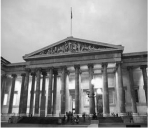 课 后 作 业
The story of the British Museum is connected with a man named Sir Hans Sloane, the doctor of King George II. The doctor collected books, drawings, clothes, money, animals, flowers and other things from all over the world. He wanted everything to stay together when he died, so people could come and have a look. The museum first opened to the public on January 15th, 1759, six years after Sir Hans Sloane passed away.
课 后 作 业
At first, the museum was only open for three days a week and only ten people could get into it in an hour. By about 1800, things began to get better. Many wonderful things arrived at the museum, so more people came to visit it. The museum developed rapidly.You can buy tickets at the     Ticket Desk in the Great Court, under-16s and members go free. Special exhibitions are often very popular so it’s best to book your exhibition tickets in advance.
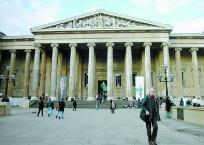 课 后 作 业
Information card
(In) the Bloomsbury area of London
Sir Hans Sloane
On January 15th, 1759
Many wonderful things arrived at the museum.
Under-16s and Members
课 后 作 业
B. 书面表达
假如你是当地的一名导游，你在接待一个来自英国的旅游团。必须用英语向游客们介绍你所在的城市的一些情况，以便他们了解这个城市的历史，找到最好的去处和品尝到美食。
内容包括：
1. 地理位置、天气和人口；           
2名胜古迹（place of interest）、交通方式和美食；        
3.宣传呼吁大家来这旅游。
课 后 作 业
写作要求：
1.不得在作文中出现学校的真实名称和学生的真实姓名；
2.语句连贯，词数80个左右，开头和结尾已经给出，不计入总词数。
【写作思路点拨】
第一步：引入或概括信息。 
参考句型：
1. Welcome to ____.  
2. ____ is good place to visit. 
3. If you ____, you’ll fall in love with it.
课 后 作 业
第二步：介绍具体信息。
参考句型：
1. It lies __________________.
2. It has a population of ____________________.
3. The weather is _____________.
4. One great thing about ________ is ______________.
第三步：宣传呼吁大家来这个城市旅游。
第四步: 检查自己的写作。（1. 要求的3个内容都写到了吗？2. 有否语法错误？）
课 后 作 业
Ladies and gentlemen, welcome to Shantou. Shantou is a seaside city and it’s a good place to visit. If you visit the places of interest and try the food here, you’ll fall in love with it.
It lies in the east of Guangdong. It has a population of over 5 million. It’s neither too hot nor too cold here all year round. Shantou is not a very big city so you can take a bus or taxi to travel around. 
One great thing about Shantou is the snacks and seafood are very tasty. If you want to go somewhere peaceful, it’s best to visit Queshi Mountain Scenic Spot. Shantou is a wonderful city to visit. I hope you can have a good time here.